Подвижная викторина по правилам дорожного движения
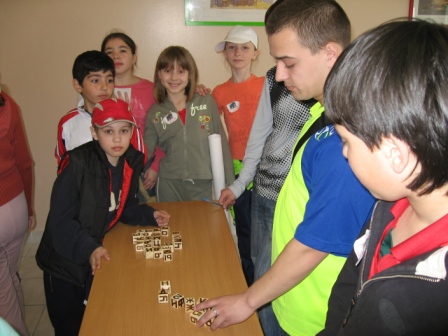 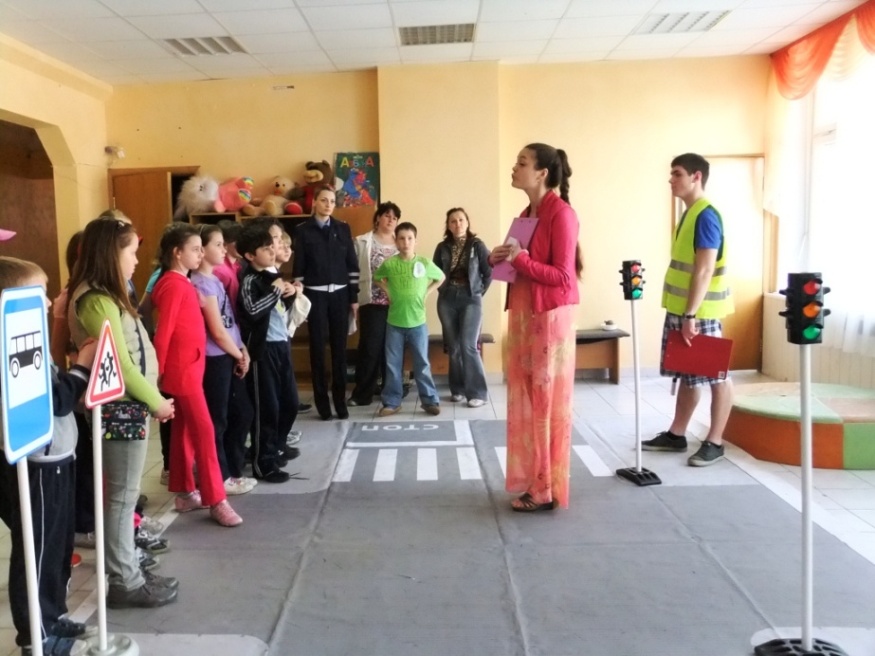 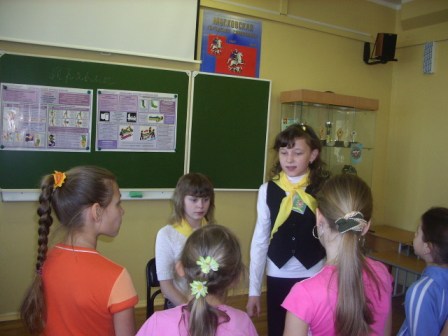 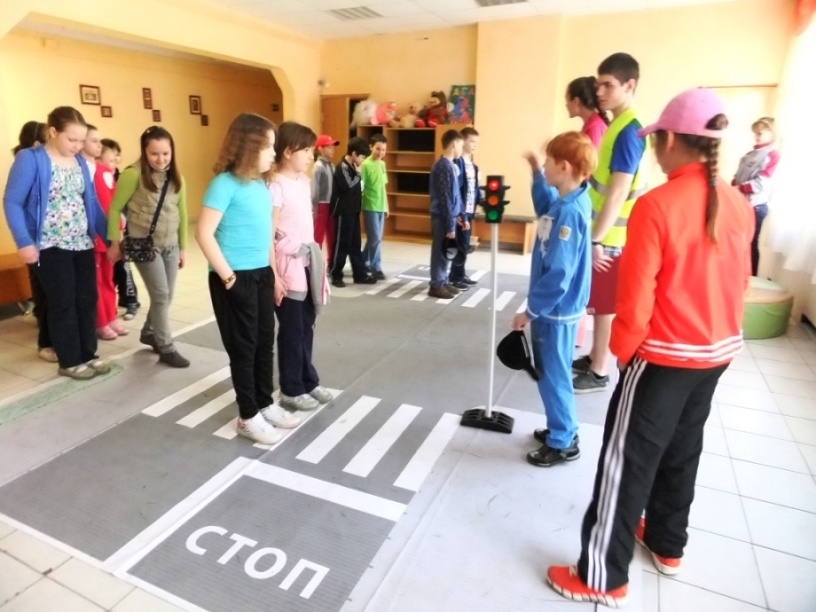 Подвижная викторина по правилам дорожного движения
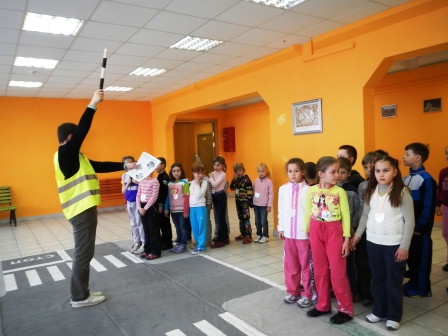 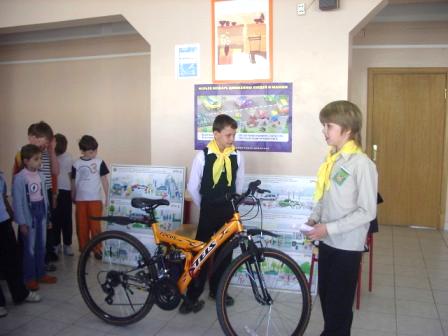 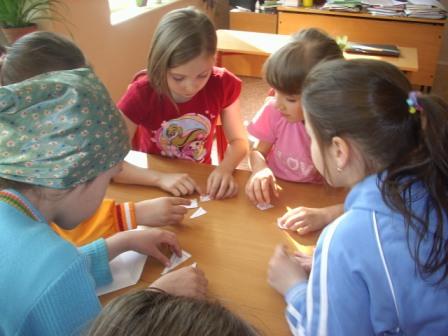 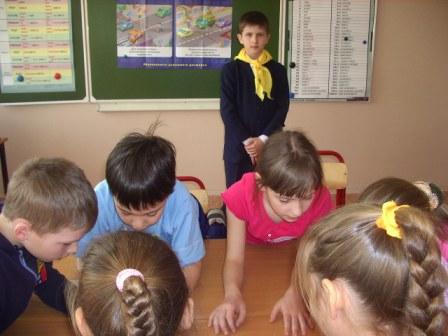 Игры-путешествия
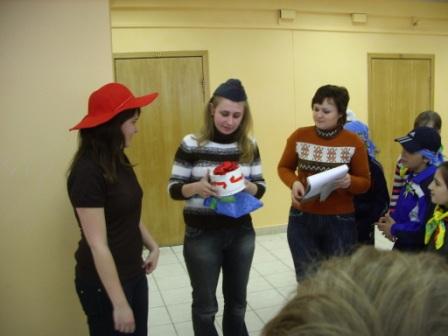 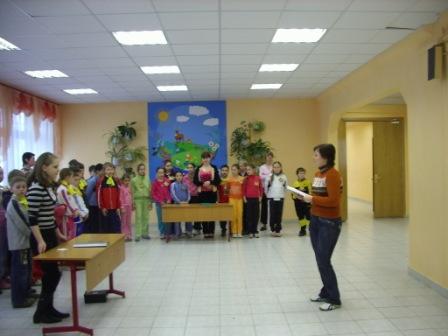 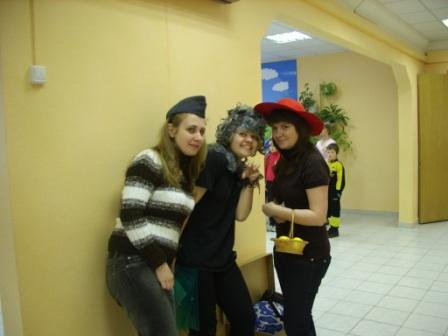 Фигурная езда на самокатах
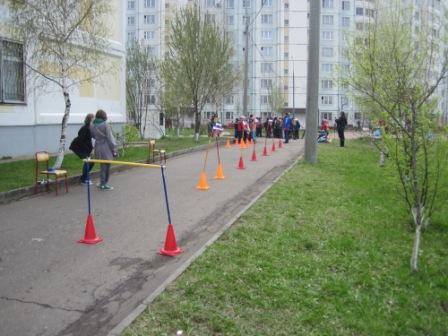 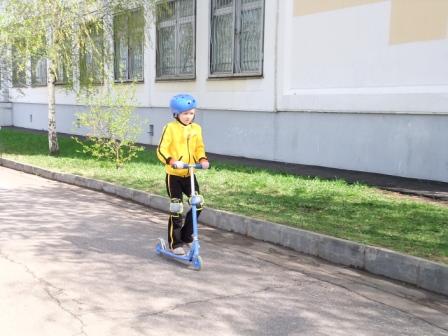 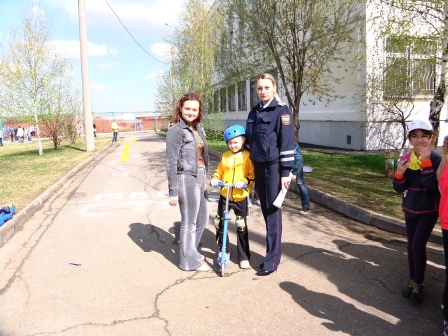 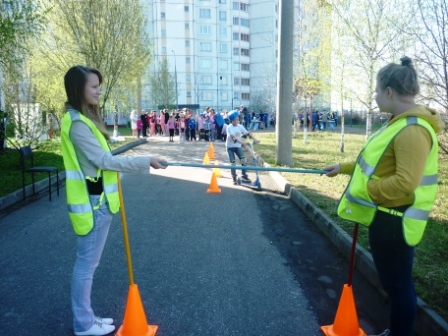 Фигурное вождение велосипеда
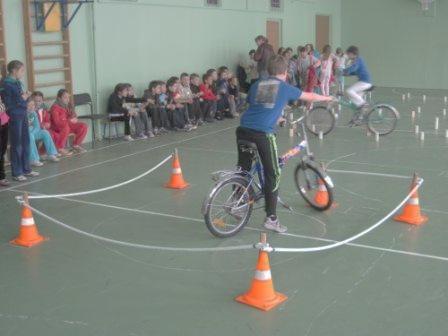 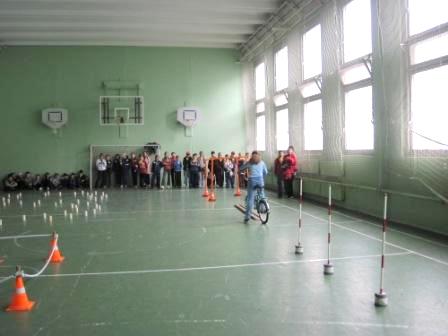 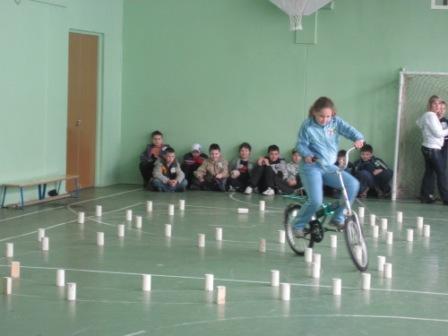 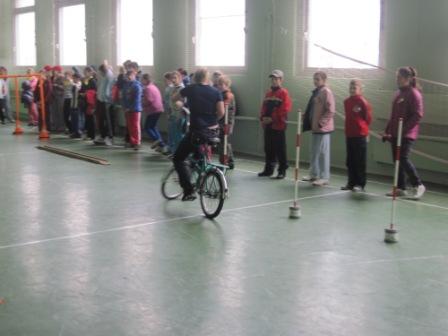 Конкурс плакатов и рисунков на асфальте
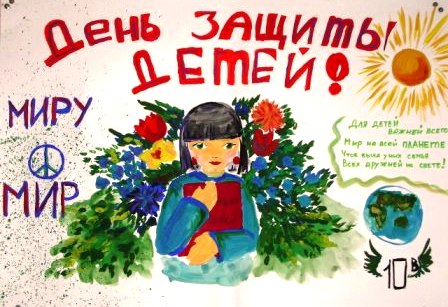 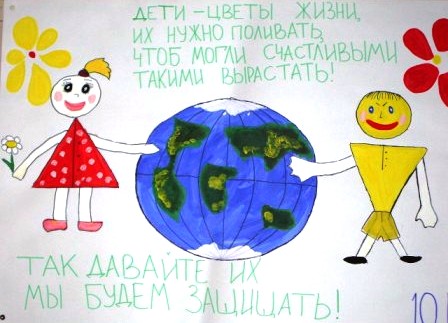 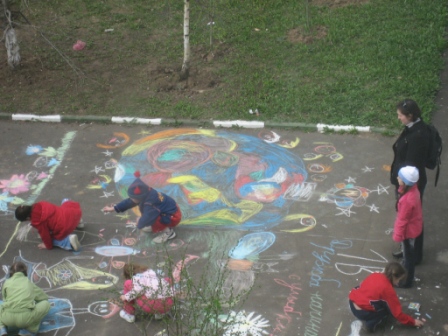 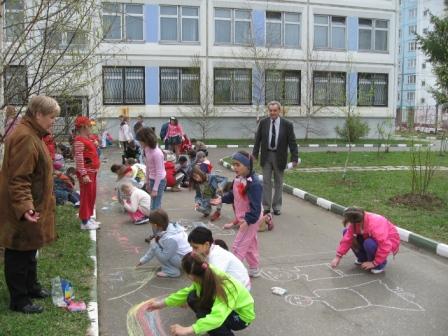 Туристическая поляна
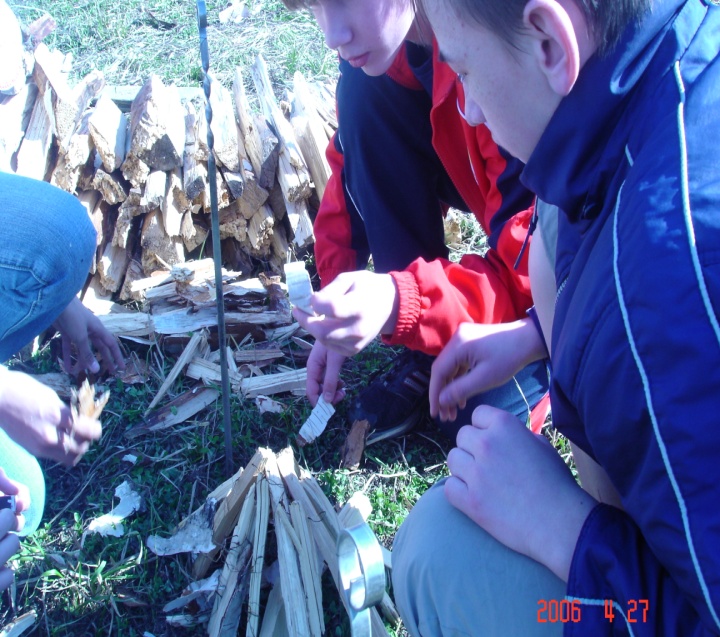 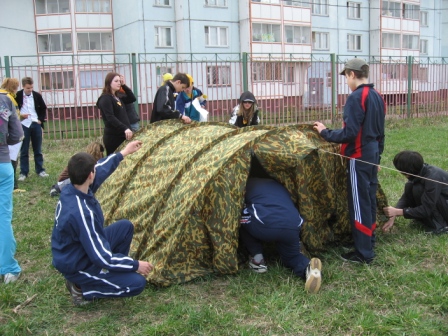 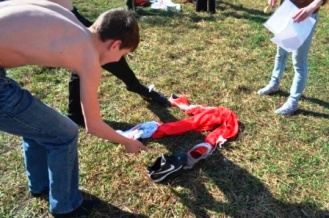 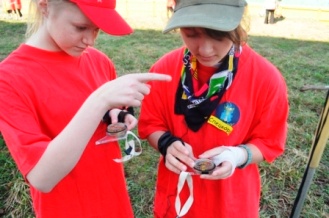 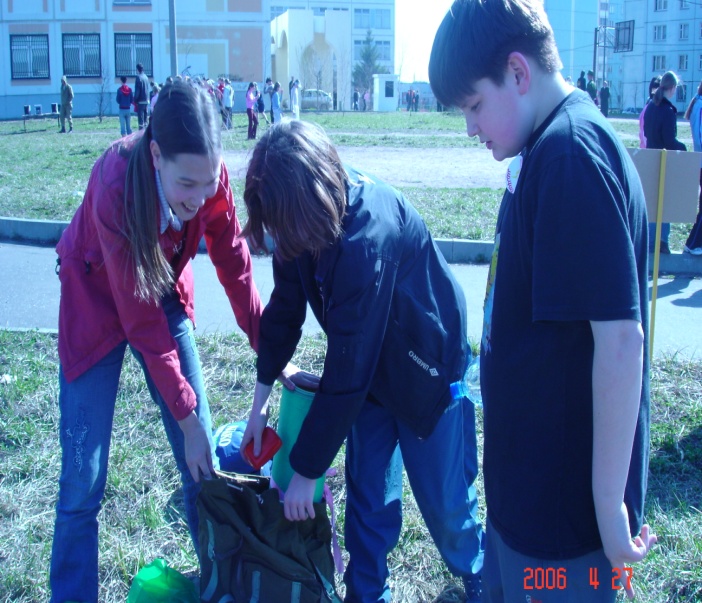 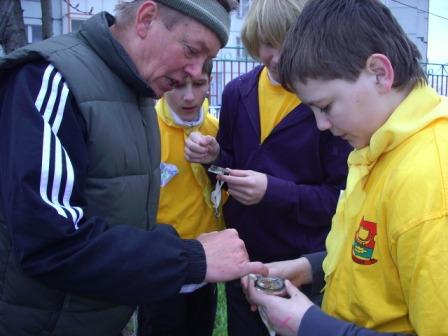 Туристическая поляна
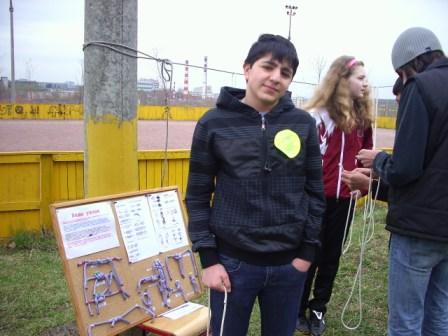 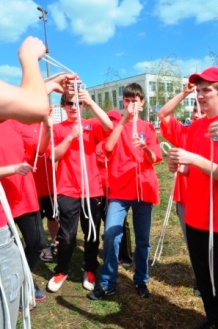 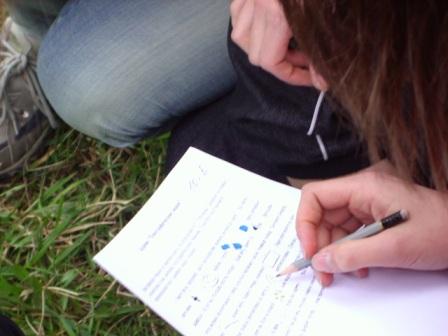 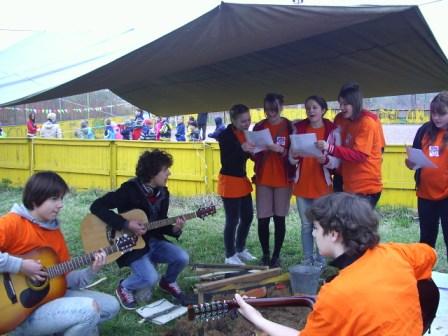 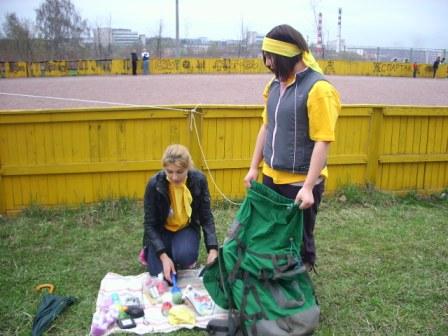 Полоса препятствий
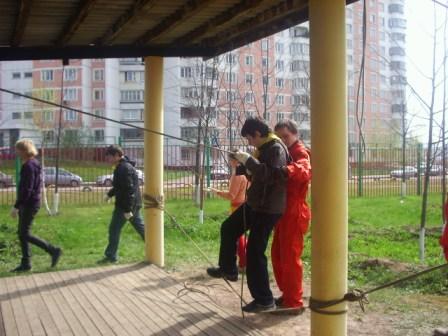 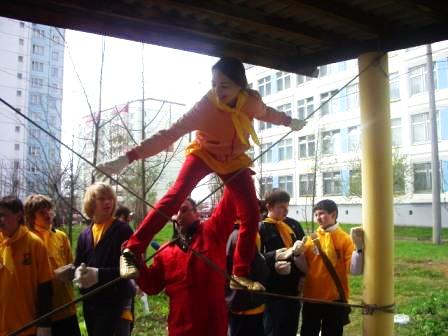 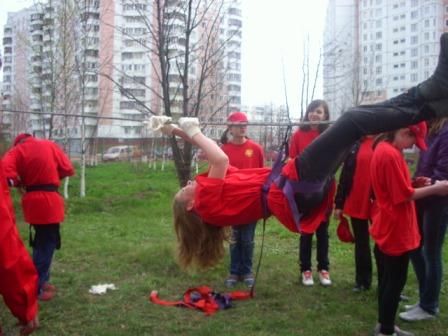 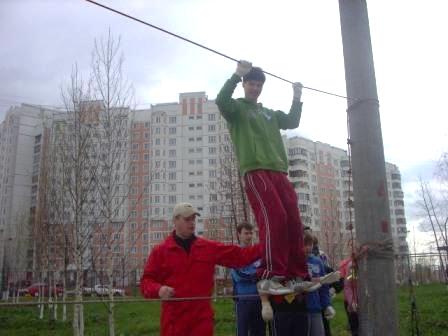 Полоса препятствий
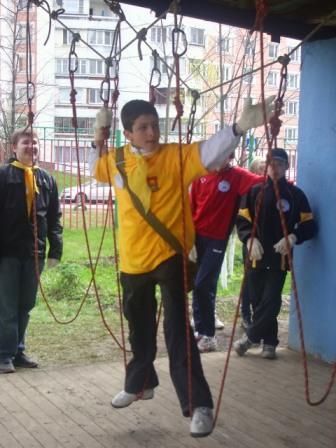 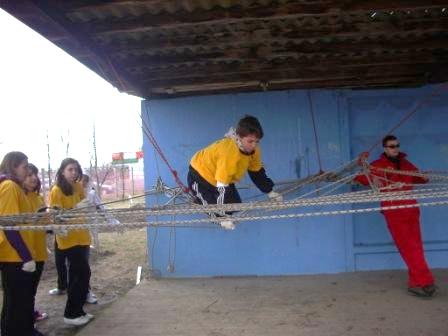 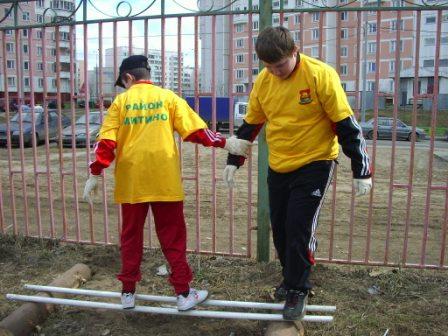 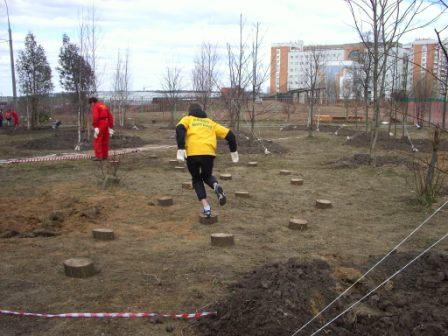 Полоса препятствий
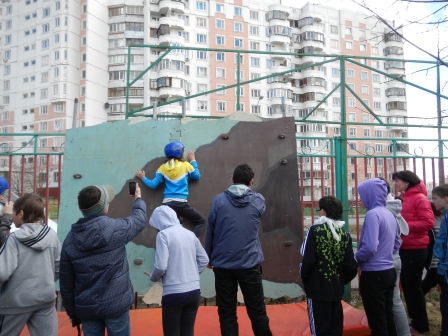 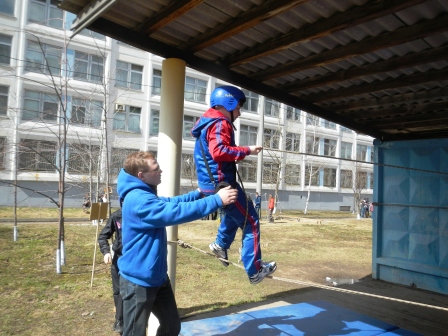 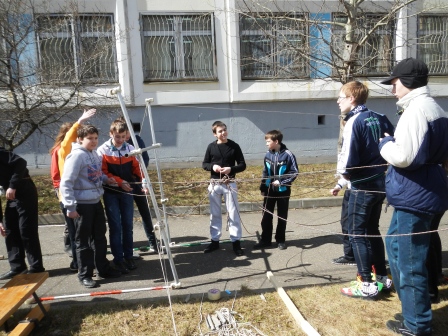 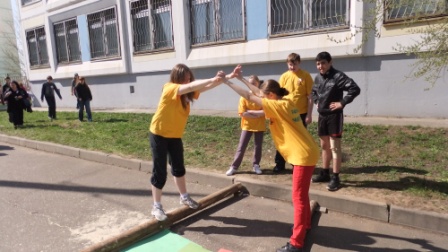 Полоса препятствий
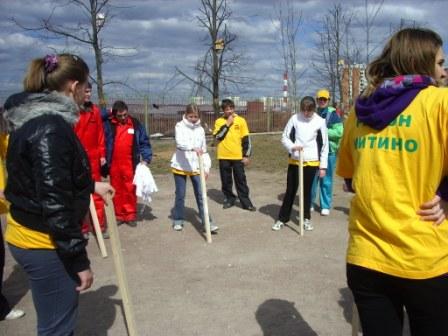 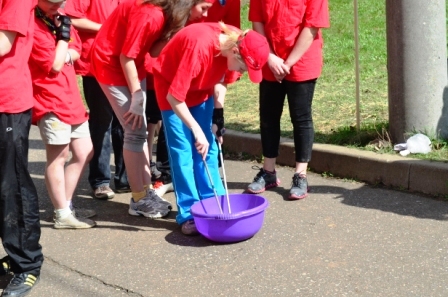 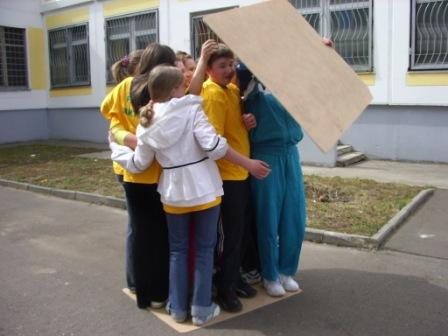 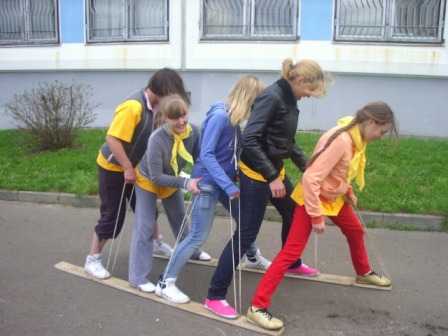 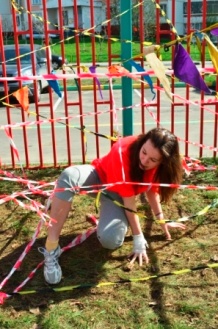 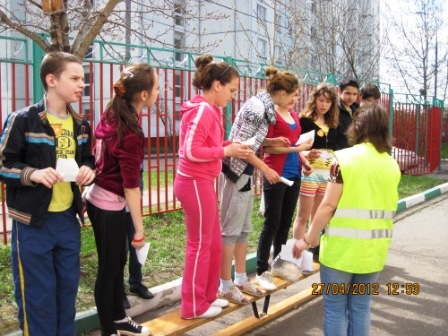 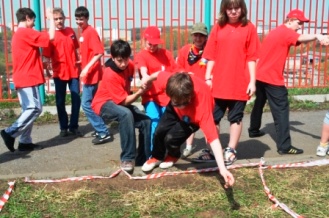 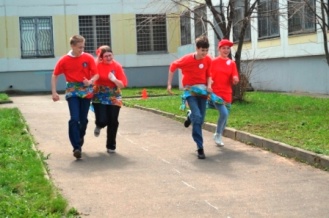 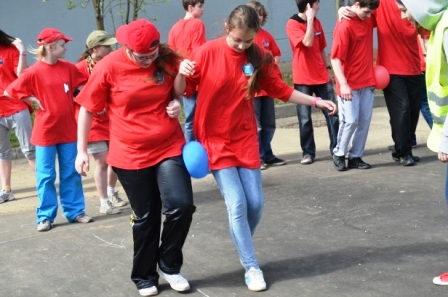 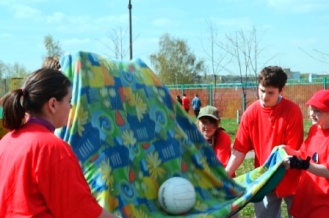 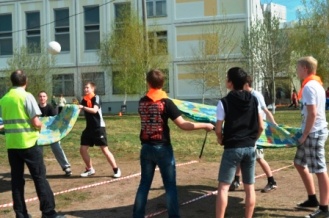 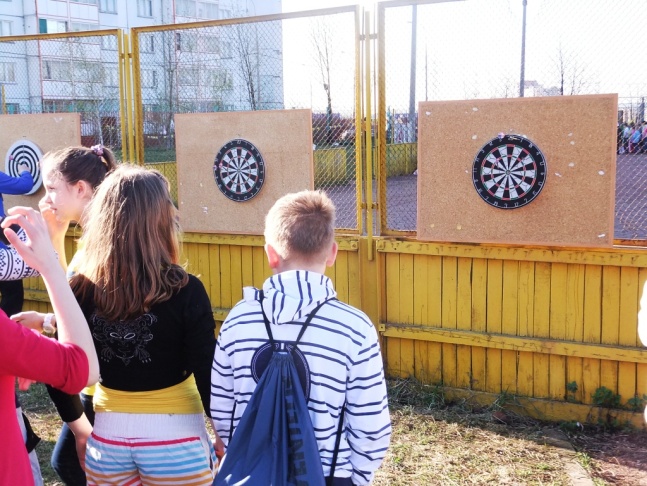 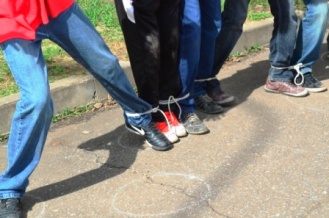 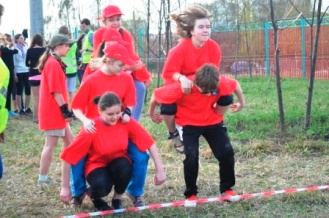 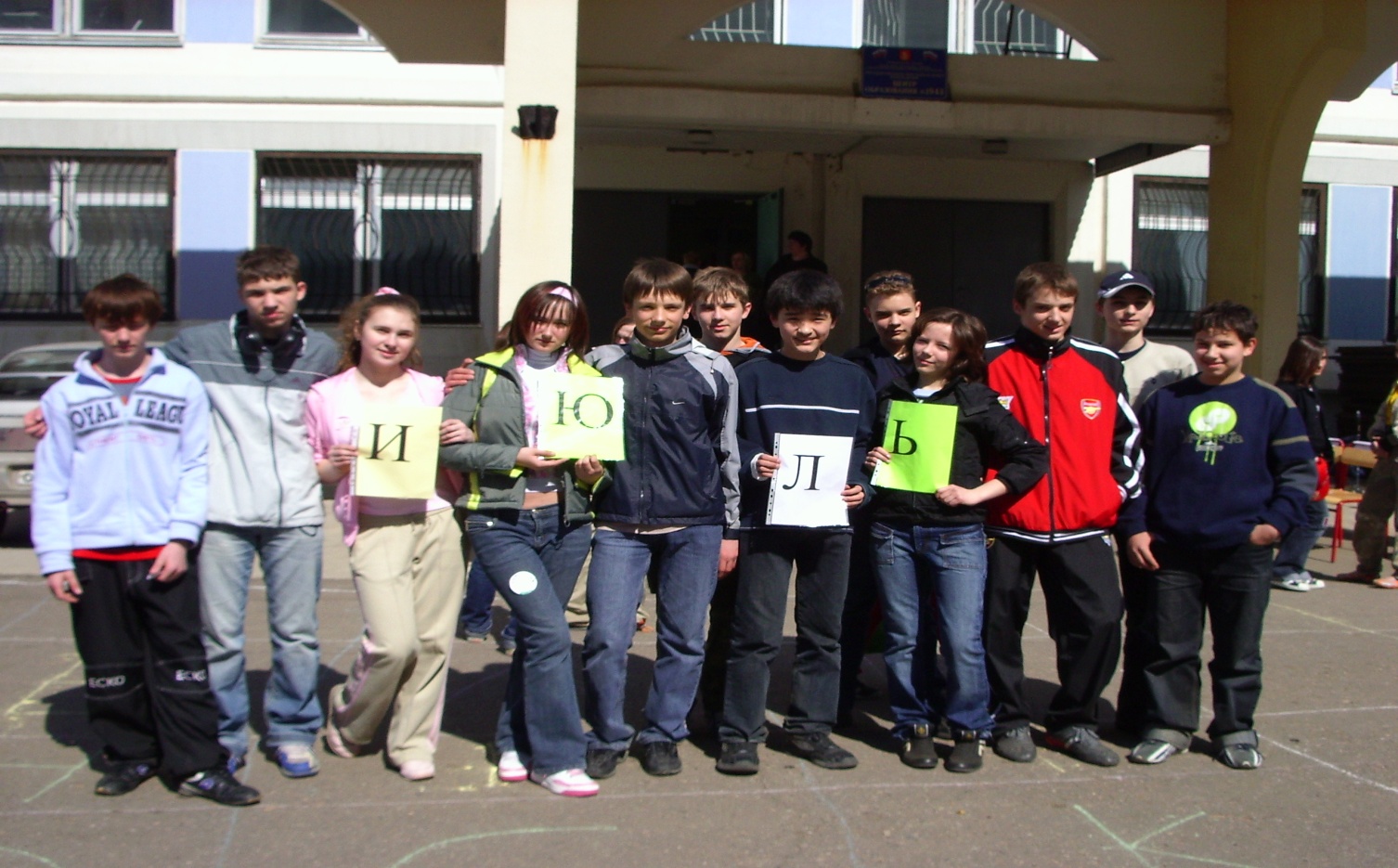